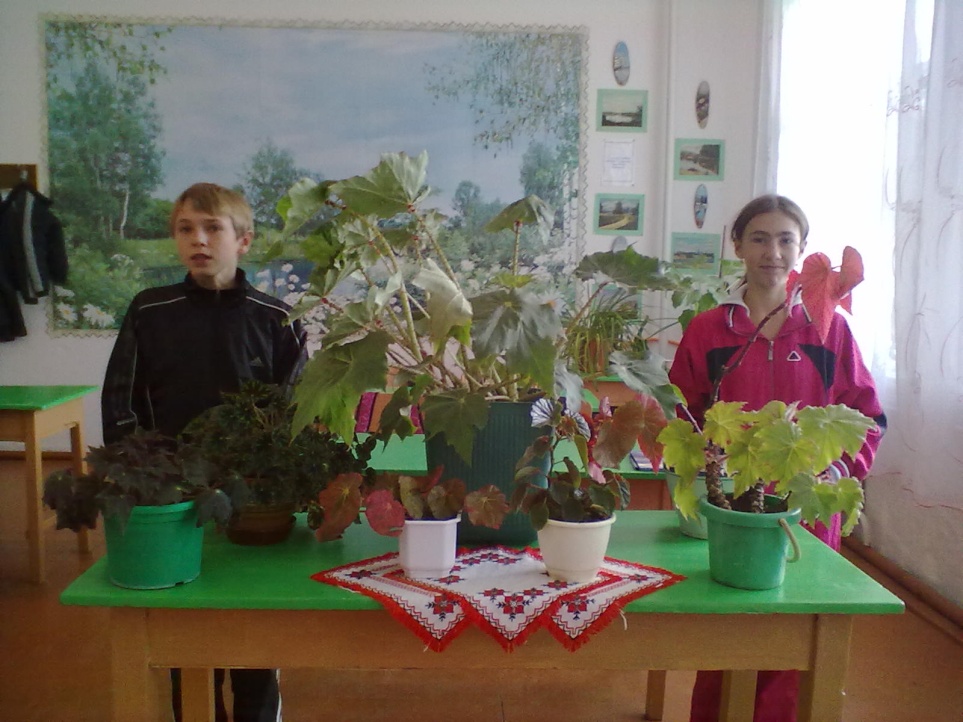 Колективнатрудова справа
Квіти нашого класу
Мета і завдання КТС
Озеленення класної кімнати;
Розширення знань учнів про кімнатні рослини та правила догляду за ними;
Формування ціннісного ставлення до природи;
Згуртування класного колективу на основі спільної суспільно-корисної діяльності.
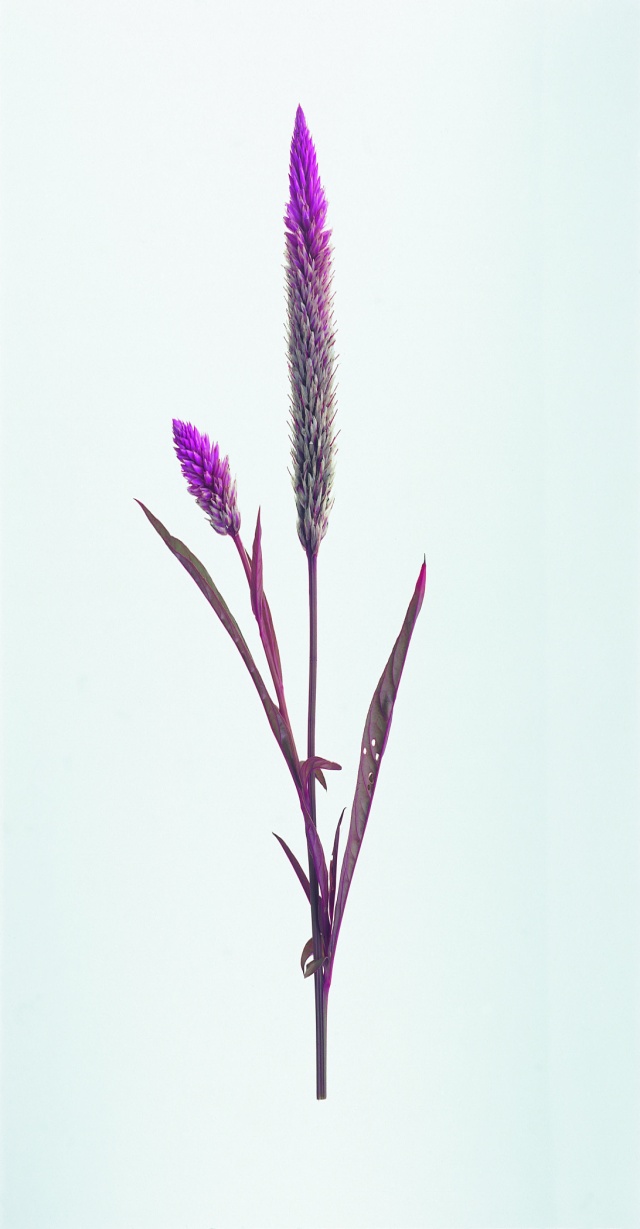 Царство бегоній
З історії виду
Бегонія – найбільший і найвідоміший рід сімейства  Бегонієві ( описано понад 1000 видів). Ці рослини походять з тропічних лісів Південної Америки, Азії та Африки. Названі на честь колекціонера Мішеля Бегона – губернатора Гаїті, що жив в ХV II столітті.
Бегонія борщевиколиста
Належить до декоративно листкових,  гарно росте в звичайних умовах кімнати. Любить яскраве розсіяне світло. Пряме сонячне світло переносить погано: листя втрачає свою декоративність, блідне і скручується. Влітку гарно росте на вулиці, але не під прямим сонячним промінням.
Бегонія коралова
Належить до кущових бегоній. Бегонія коралова (B. Corallina) –це кущ з продовгуватим листям з плямками на верхній стороні.  Цвіте великими суцвіттями з червоно - рожевими квітами.
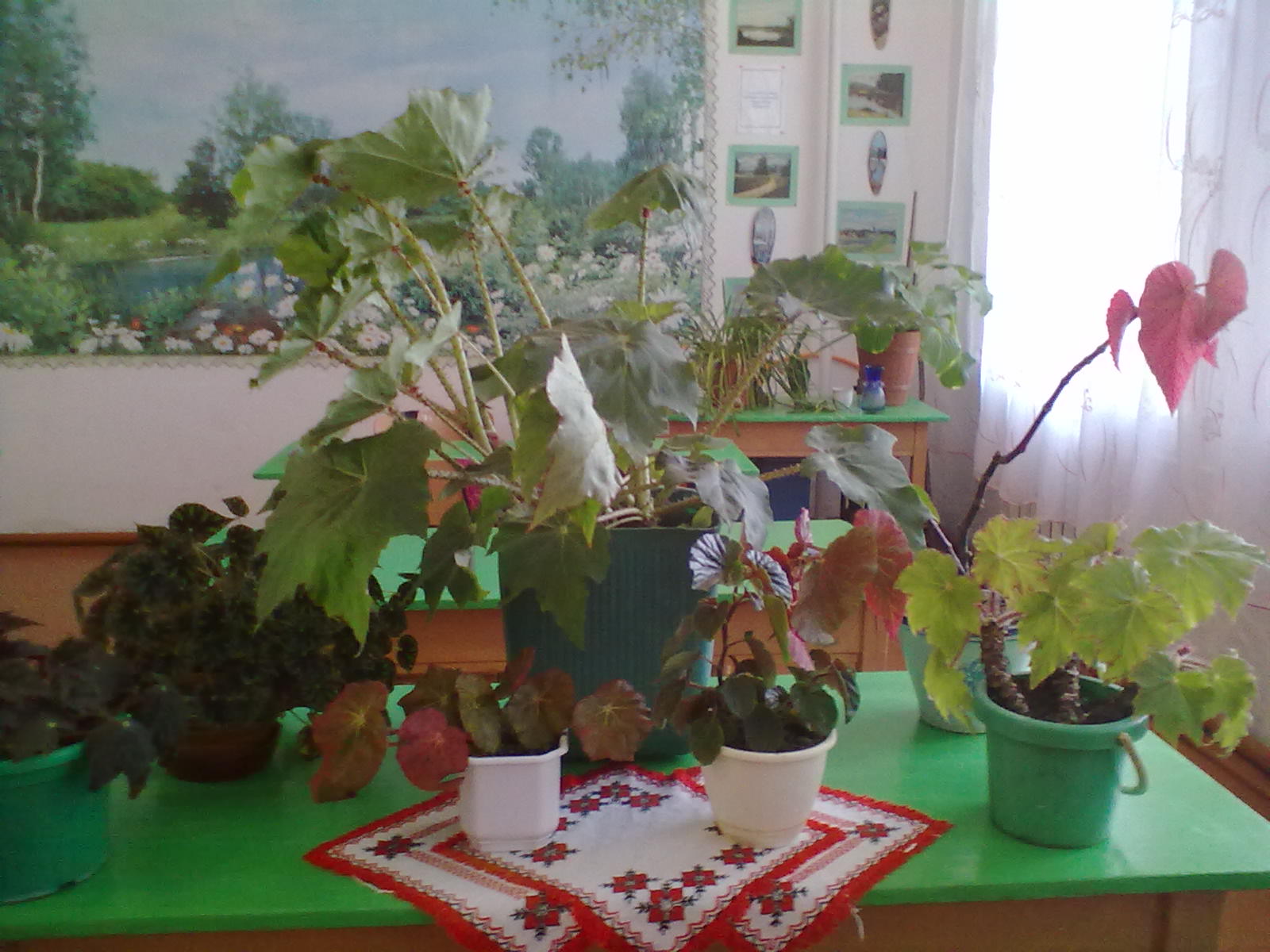 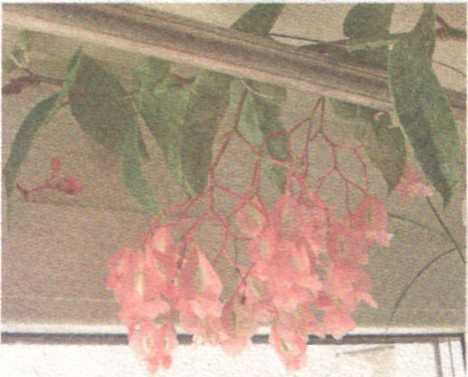 Бегонія “ Тигрові лапки ”
Є у нашій колекції мініатюрна уродженка  Мексики – бегонія Бауера сорту Tiger Paws. На її буруватому листі помітний зелений орнамент, що нагадує відбиток лапи тварини. У рослини коротке стебло і відносно довгі черешки листків. Висота куща – не більше 20 см.
Бегонія королівська
Begonia rex – це рослини з дивовижно красивим листям, що відрізняються формою, фактурою та кольором.
Бегонія з нашої колекції має темно вишневе, злегка опушене листя. Росте гарним компактним кущиком.
Бегонія вічно квітуча
B. semperflorens – уродженка  Бразилії. За сприятливих умов може цвісти практично безперервно.  Вона незамінна в балконних ящиках та квіткових контейнерах, гарно росте на клумбах. Серед усіх бегоній – найменш вимоглива до умов вирощування.  Любить сонце і світло.
Наша гордість - хоста
Ми вирішили провести простий експеримент: розкішну хосту з клумби переселили у наш затишний клас. Їй сподобалось! Перший рік рослина радувала нас до пізньої осені. Взимку наша хоста відпочивала. Ми не турбували її зайвими поливами. А весною вона прокинулась від зимової сплячки і швидко розпочала тягнути до  сонця і світла пишне листя.  Вона окраса нашого класу і зараз.
Приємно доглядати за красунею- хостою
Молочайник
Наш оригінальний кактус – часточка пустелі у царстві квітів.
Цвіте пеларгонія
Пеларгонія, герань, а в народі просто калачики -  рослина незамінна у колекції квітів. Гарно переносить перепади температури. Одна з квітів, яка найкраще росте в умовах нашої школи. Рожеві, білі, червоні,  малинові суцвіття прикрашають інтер’єр класу.
Царська пеларгонія
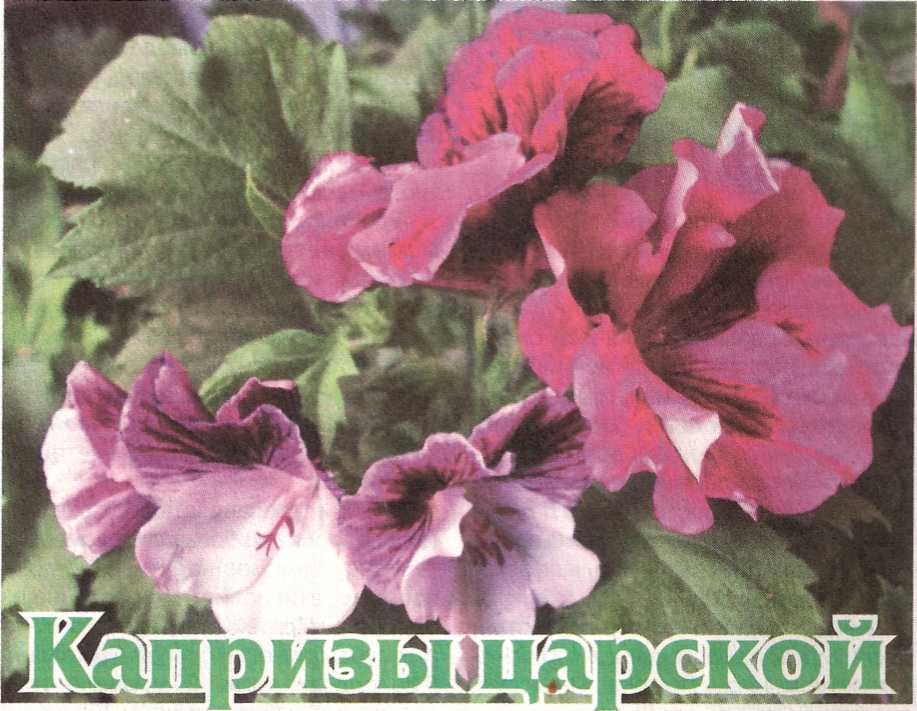 Пурпурове диво
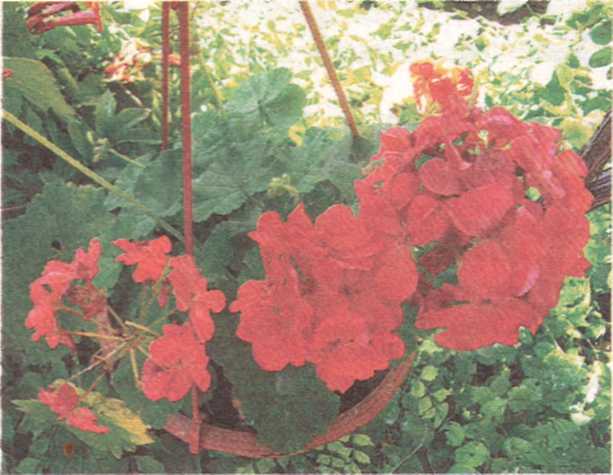 Хлорофітум
Ось який велетень наш хлорофітум!
Такі різноманітні і красиві!
Дякуємо
 за увагу
7 клас Бірківська  ЗОШ